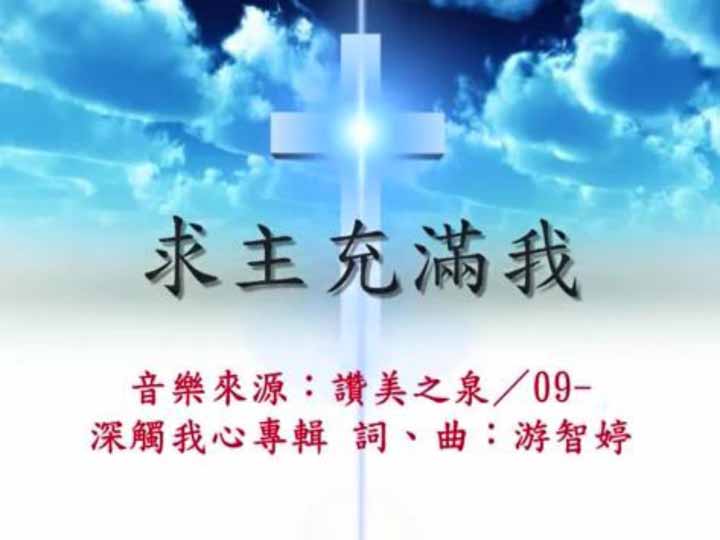 求主充滿我
詞、曲：游智婷
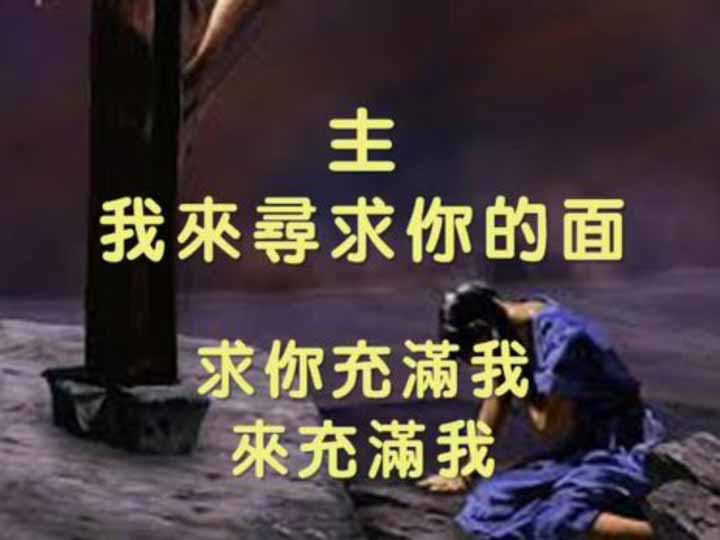 求主充滿我
主 我來尋求祢的面
求祢充滿我
來充滿我
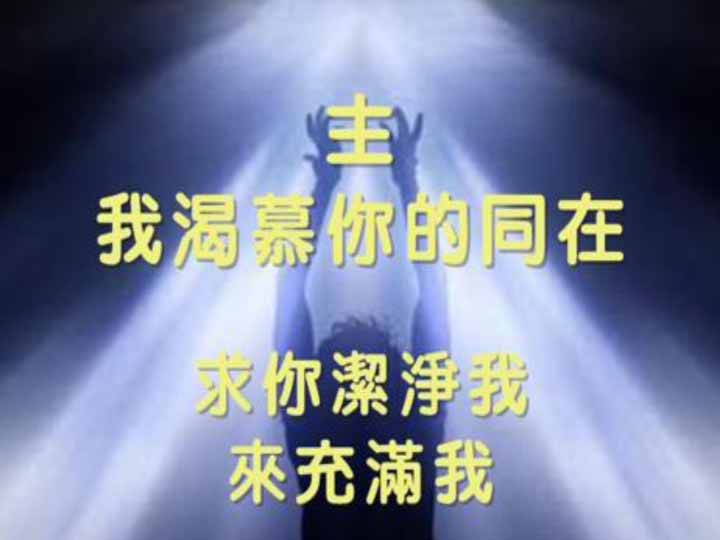 求主充滿我
主 我渴慕祢的同在
求祢潔淨我
來充滿我
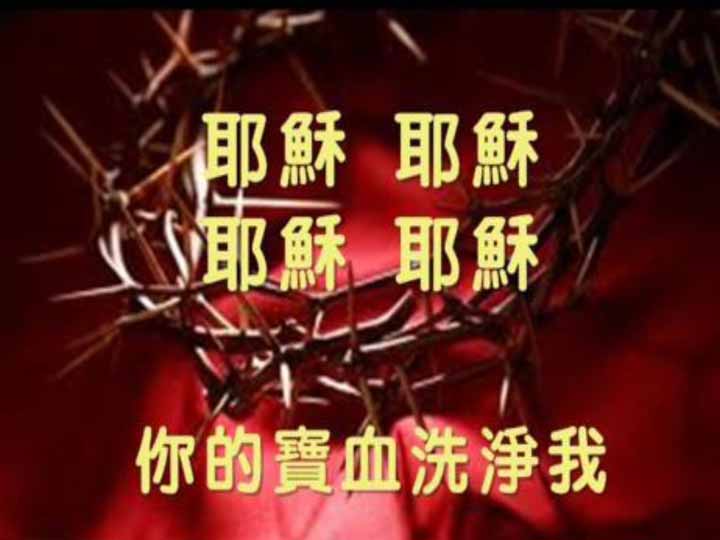 求主充滿我
耶穌 耶穌
耶穌 耶穌
祢的寶血洗淨我
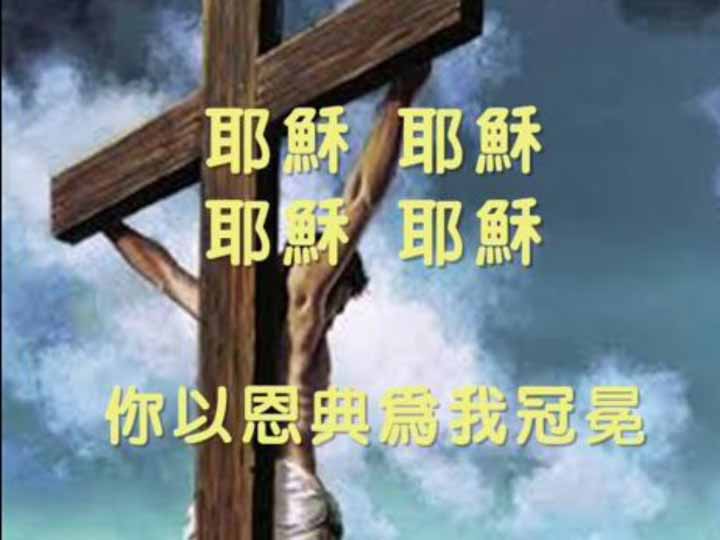 求主充滿我
耶穌 耶穌
耶穌 耶穌
祢以恩典為我冠冕